Hauptseminar SS2018
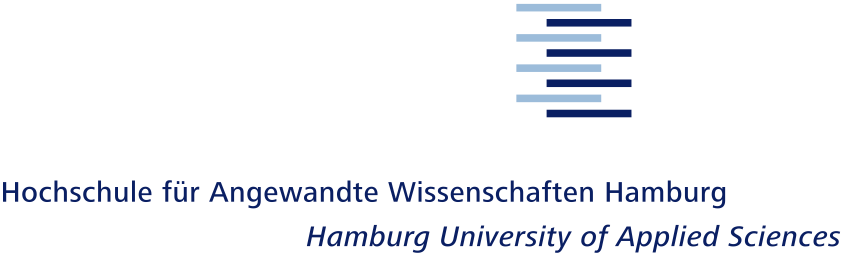 Department Informatik
Smart Rescue
Andreas Löffler
1
[Speaker Notes: Begrüßung + Vorstellen]
Gliederung
Motivation
Forschungsfrage
Methodik
Bisherige Ergebnisse
Ausblick
2
[Speaker Notes: Gliederung:
Motivation -> Warum mache ich das, sowie Erklärung der Ausgangslage
Forschungsfrage -> Was interessiert mich an meinem Thema
Methodik -> Wie möchte ich die Thematik untersuchen
Bisherige Ergebnisse -> Was habe ich erreicht? Bzw. wie sehen meine ersten erzielten Ergebnisse aus
Ausblick -> PO2 + Master]
Motivation
Hilfsfrist



250.000 Rettungsdiensteinsätze (2015)
67% Erreichungsgrad
9/28 Einsätzen/Stunde außerhalb der Hilfsfrist
Bei Patienten mit einem Herzstillstand
Reanimation innerhalb von 180 Sekunden nach erleiden
„[...] nach der unter „Hilfsfrist“ der Zeitraum von Notrufannahme bis zum Eintreffen an der Einsatzstelle zu verstehen ist.“ [1]
„Die sich ergebenden Hilfsfristen für RTW betragen danach acht Minuten, für NEF 15 Minuten. Auf diese Fristen wurden auch die Erreichungsgrade bezogen.“ [1]
3
[Speaker Notes: Es gibt für Einsätze des Rettungswesen Hilfsfristen
Was ist eine Hilfsfrist?
Wie viele Minuten ist die Hilfsfrist in HH? Qualitätsmessung -> Erreichungsgrad
250k Rettungsdiensteinsätze davon nur 67% innerhalb von 8 Minuten

Herzstillstand, Horn ohne Sauerstoff erklären]
Motivation
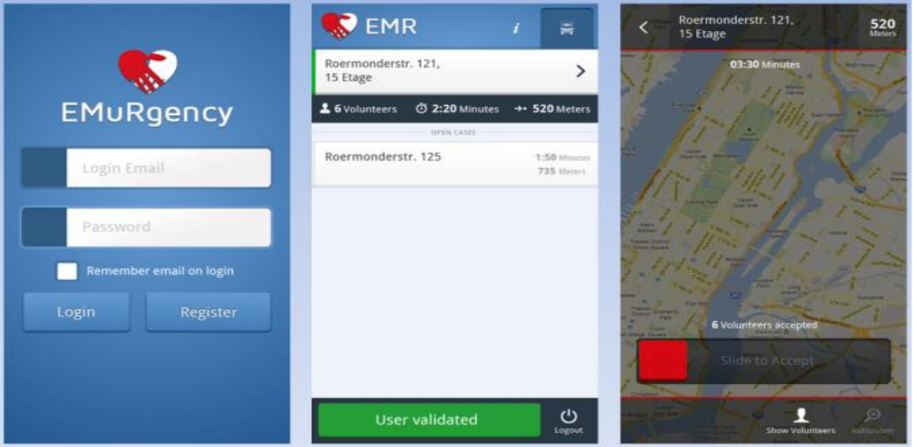 „Smart Rescue“
Freiwillige Helfer
Im Notfall Alarmierung über Smartphone-App
Zeitgewinn für den Patienten
Vor- und Nachteile
Überlebenschance erhöht
„Outcome“ erhöhen
Rechtliches & Datenschutz
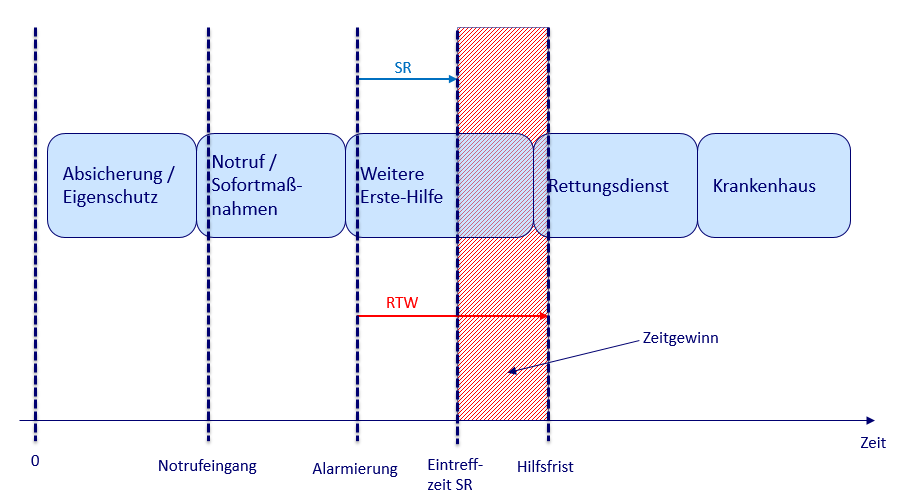 Quelle: [2] Figur 8
4
Forschungsfrage
„Wie hoch muss die Helferdichte sein, damit der Ansatz Smart Rescue
im urbanen Raum funktioniert?“
5
Methodik
Mikrosimulation im MARS-Framework
Agent hat Attribute wie Größe, Alter, Geschlecht
Geschwindigkeit über Normalverteilung in Abhängigkeit vom Geschlecht
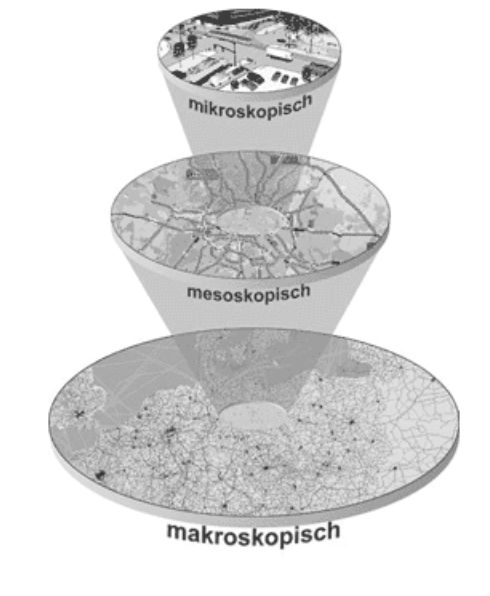 Quelle: [3] Abb. 3-3
6
[Speaker Notes: Simulation Warum?
Unterschied zwischen Makro, Meso, Mikro
Agentenbasierte Simulation
Agent Attribute + Geschwindigkeitsberechnung erklären (männer 1.41 ms / 3.96 m/s  Frauen: 1.27ms/3.82 ms Abweichung 0.26 bzw. 0.75)]
Methodik
Zufallsgenierte Orte für Tagesplan
erwerbstätigte / nichterwerbstätige Agenten
Level-of-Service Konzept
Adaptiert für Fußgängerverkehr
Beurteilt Benutzungsqualität von Fußgängeranlagen
Unterteilung in Klassen nach Personendichte
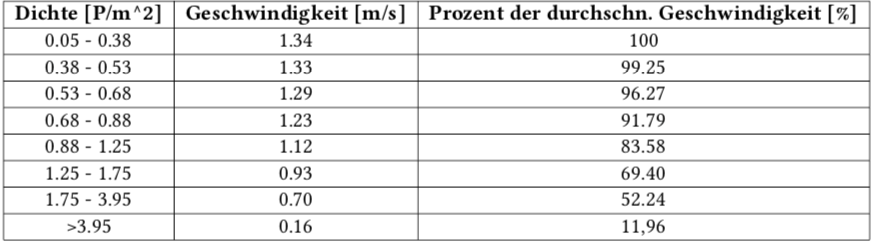 7
Methodik
Abgrenzungen des Modells:
Treppen und Rampen ( Neigungen)
Leistungseinschränkung des Alters reglementiert durch Grenzen
Lichtsignalanlagen
Be- und verhinderte Personen
8
Bisherige Ergebnisse
Funktionsfähiger Agent mit Tagesablauf
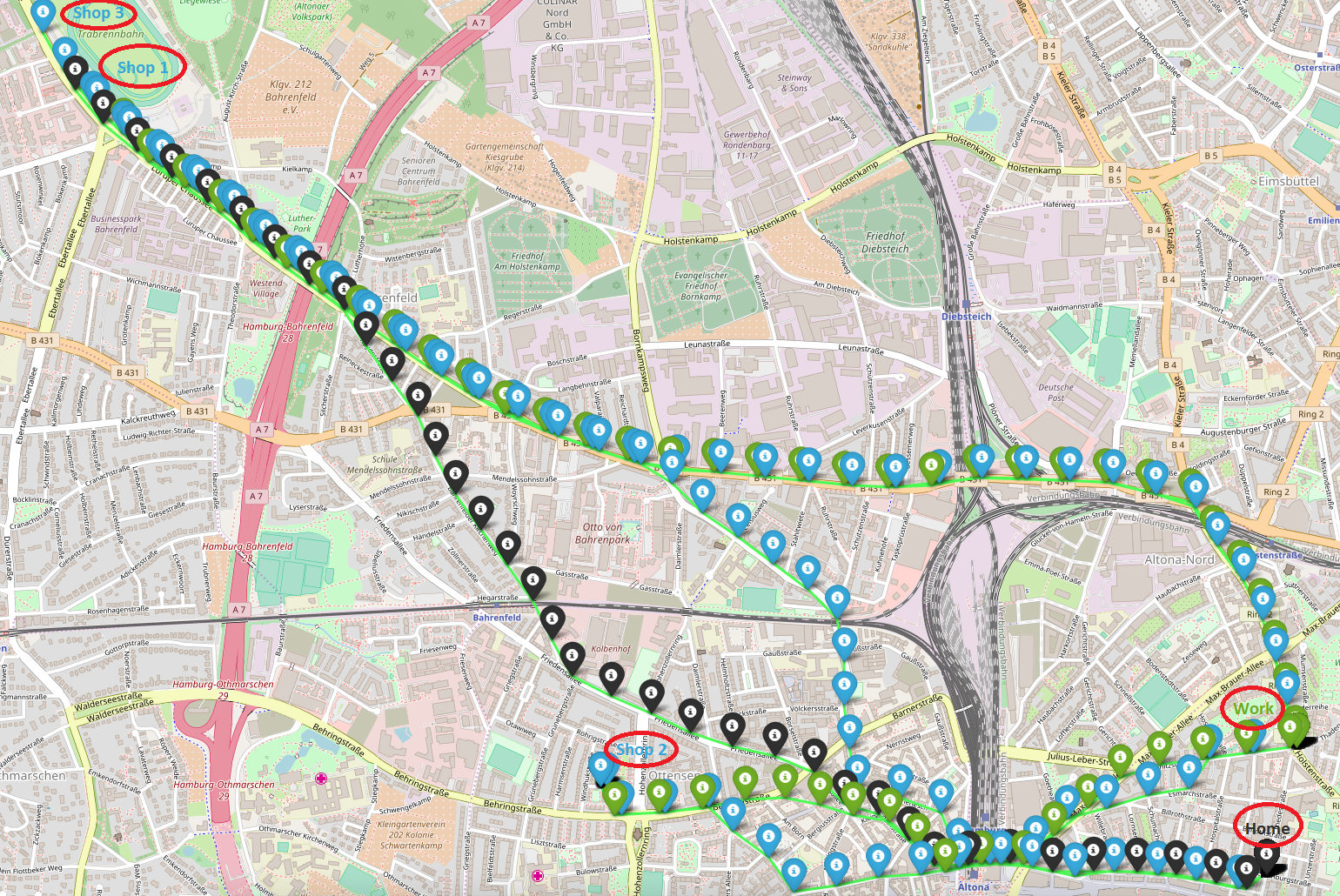 9
Bisherige Ergebnisse
Agent im Alarmierungsfall
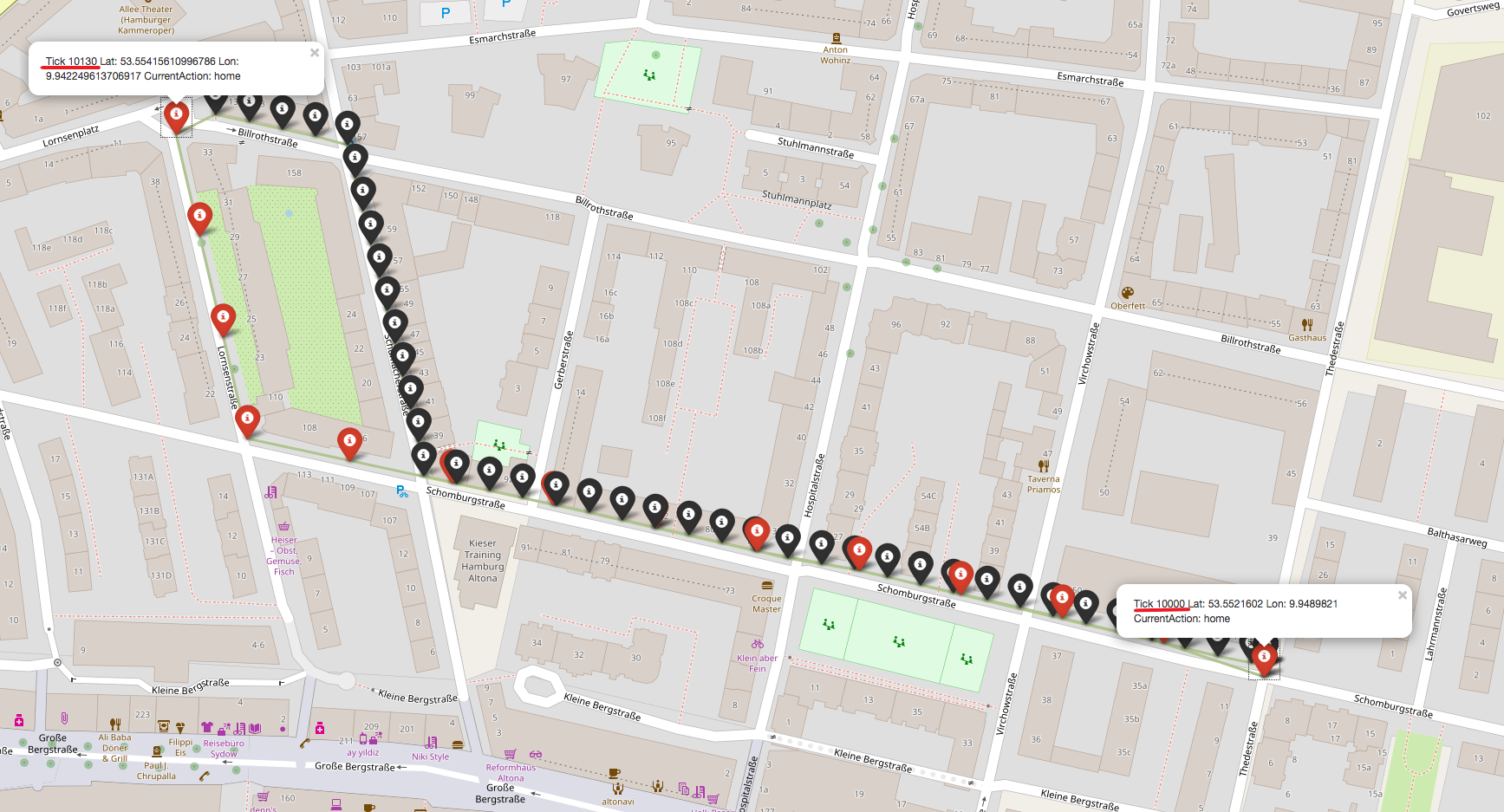 10
Bisherige Ergebnisse
Problematiken:
Unschärfen
Intelligenz des Agenten
Zielfindung in geeigneten Radien
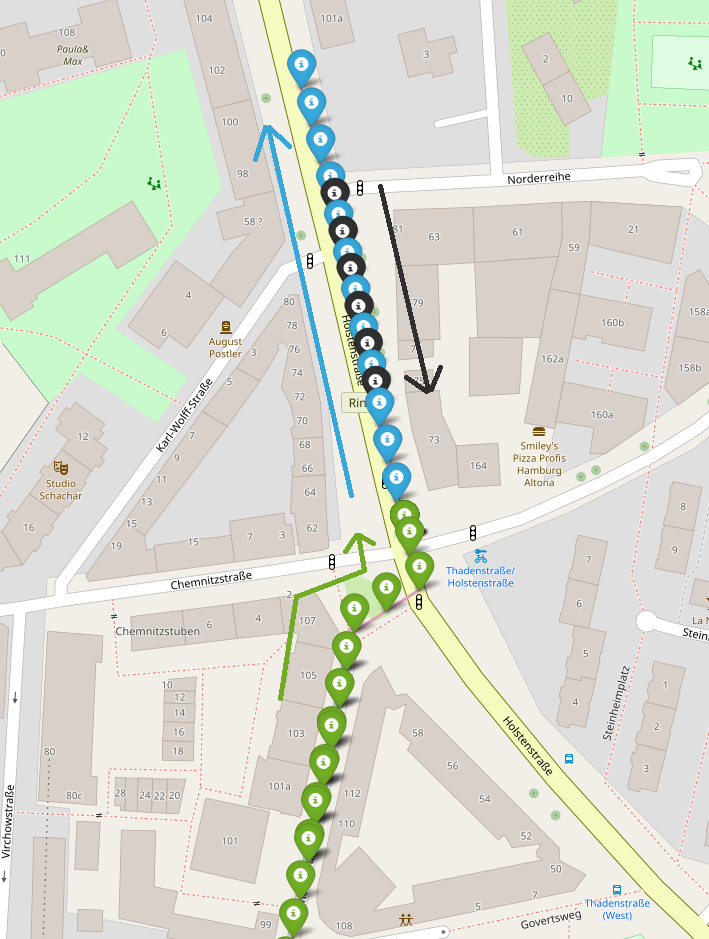 11
Ausblick
Verteilung der Agenten:
Demographie
Nutzungsfläche
Tageszeit
Intelligenz des Agenten:
Zielfindung in Anlehnung an Verteilung
12
Danke für die Aufmerksamkeit!
	       Fragen?
13
[Speaker Notes: Society for Modeling & Simulation International (SCS)  -> Simulation etc
IEEE -> 1 x pro Jahr International Conference on Intelligent Transportation Systems (ITSC) 
Journale Procedia - Social and Behavioral Sciences oder Computers, Environment and Urban System 


Hersteller PTV VISSIM -> Führend Verkehrssimulation]
Quellen
Weitere Quellen:

U. Weidmann, “Transporttechnik der Fußgänger, Transporttechnische Eigenschaften des Fußgängerverkehrs (Literaturauswertung),” IVT, Inst. für Verkehrsplanung, Transp. Strassen- und Eisenbahnbau, no. 90, p. 110, 1993.

J. Dallmeyer, Simulation des Straßenverkehrs in der Großstadt. Springer, 2014.

von M. Planta, “Mobile Ausbildung mit Lebensrettungsprogramm HELP lanciert. Ein Herzstillstand und sofort kommt ein HELP Team,” 2007.

R. Stroop, B. Strickmann, H. Horstkötter, T. Kuhlbusch, H. R. Hartweg, and T. Kerner, “Smartphone-basierte First-Responder-Alarmierung ‘Mobile Retter’: Implementierung eines qualifizierten Ersthelfer-Systems,” Notarzt, vol. 31, no. 5, pp. 239–245, Oct. 2015.
14